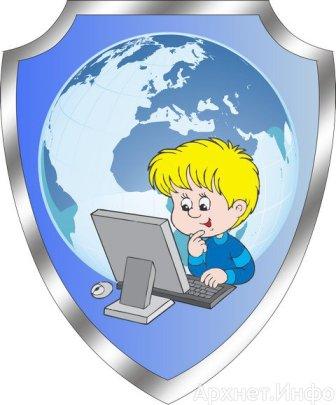 Безопасное пользование Рунетом
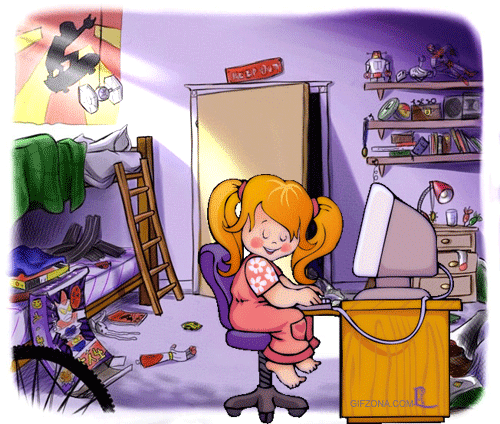 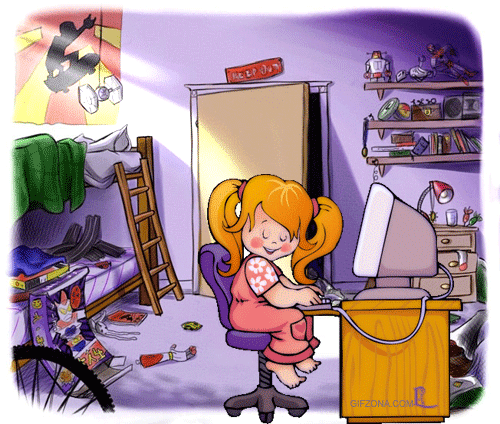 Дети в Интернете:

 кто предупреждён, тот вооружен.
Составила:
учитель информатики и ИКТ МБОУ СОШ № 25
Г. Новошахтинска
Путря Лариса Петровна
Советы детям:
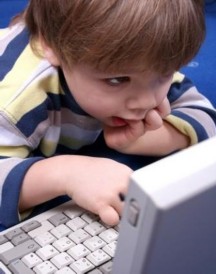 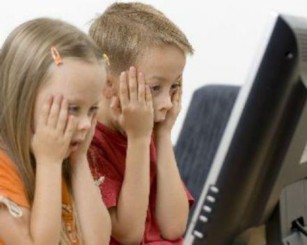 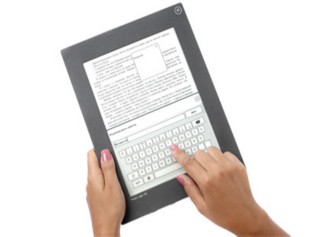 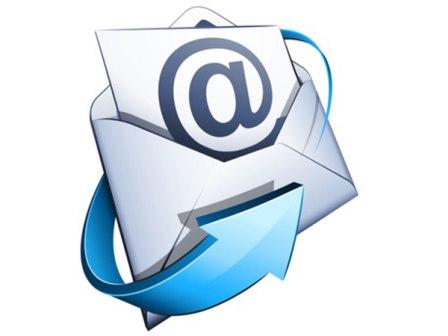 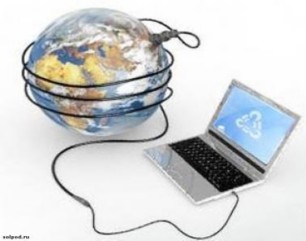 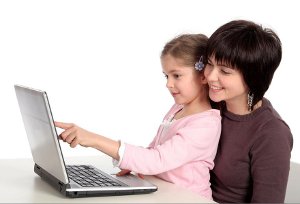 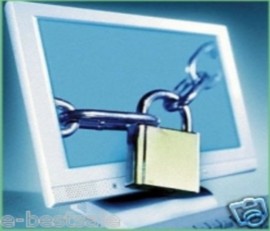 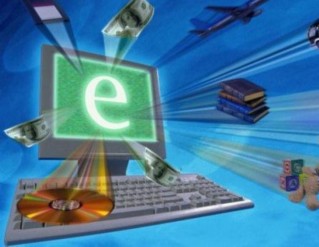 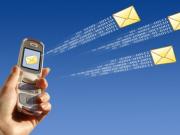 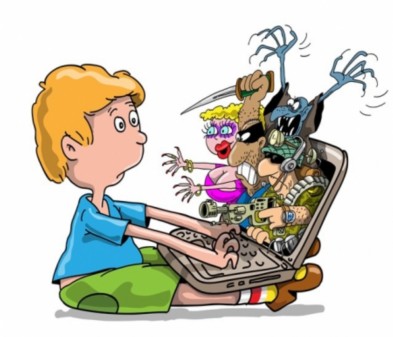 6 правило:
Будь дружелюбен

Общаясь в Интернете, будь дружелюбен с другими. Не пиши грубых слов! Ты можешь нечаянно обидеть человека, читать грубости так же неприятно, как и слышать.
 
«С грубиянами в СетиРазговор не заводи.Ну и сам не оплошай —Никого не обижай»
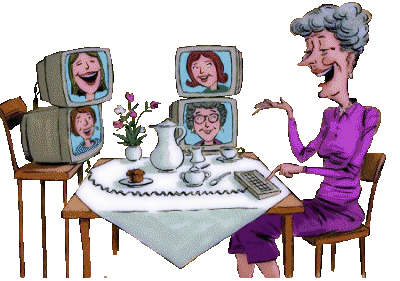 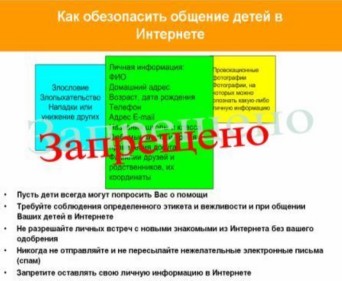 Какие угрозы встречаются наиболее часто?
Угроза заражения вредоносным ПО.
Доступ к нежелательному содержимому.
Контакты с незнакомыми людьми с помощью чатов или электронной почты.
Неконтролируемые покупки.
Рефлексия деятельности.
1.	сегодня я узнал…
2.	было интересно…
3.	было трудно…
4.	я выполнял задания…
5.	я понял, что…
6.	теперь я могу…
7.	я почувствовал, что…
8.	меня удивило…
9.	урок дал мне для жизни…
КОНКУРС.
Создайте в PowerPoint
анимационную открытку, посвященную Неделе безопасного Рунета.
«Дружелюбный Рунет»